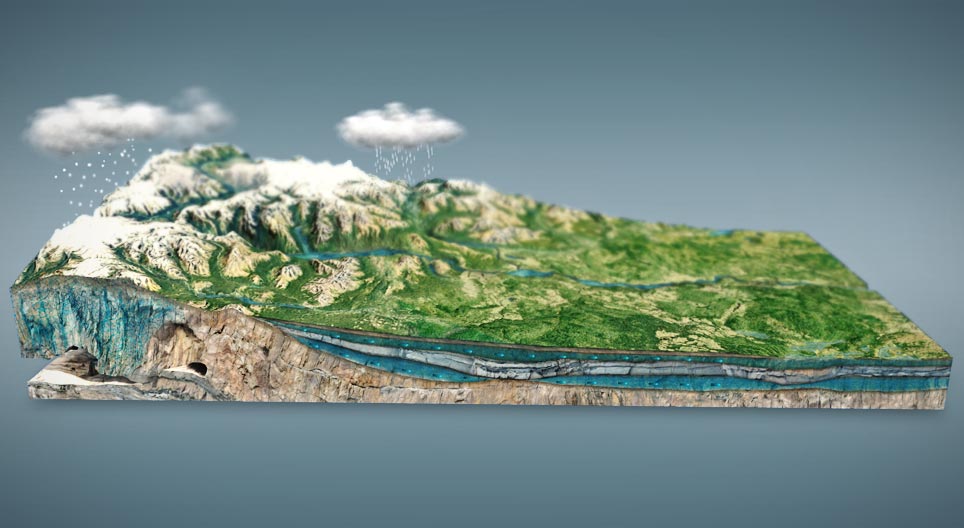 КОПНЕНЕ ВОДЕ
Копненим водама називамо све воде које теку или се задржавају на површини копна, као и воде које су смјештене испод Земљине површине. Све оне настају од падавинских вода и углавном су слатке.
ПОДЗЕМНЕ ВОДЕ
Подземне воде се налазе у Земљиној кори, у пукотинама и шупљинама стијена
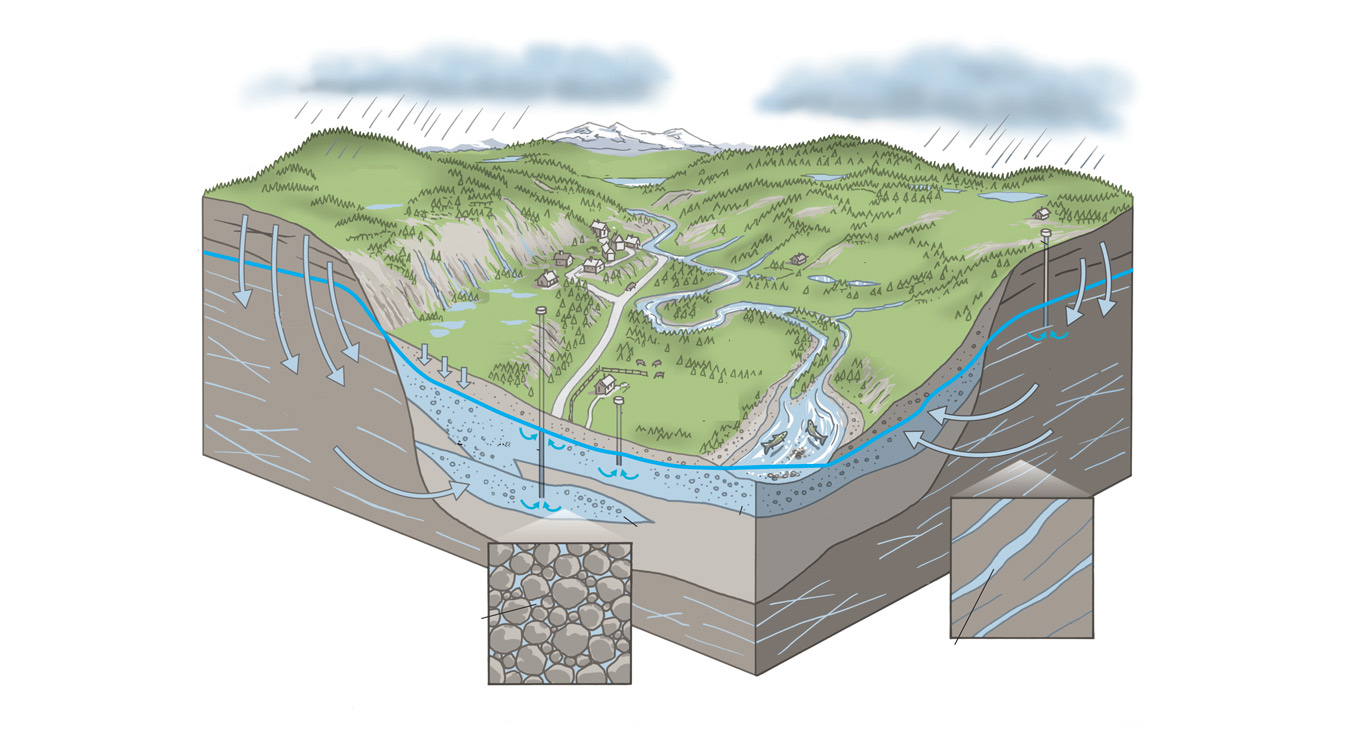 Површинске воде се стално или повремено налазе на површини земље
Ријеке су највећи водени токови.Настају из извора, спајањем мањих токова, отапањем ледника и отицањем из језера
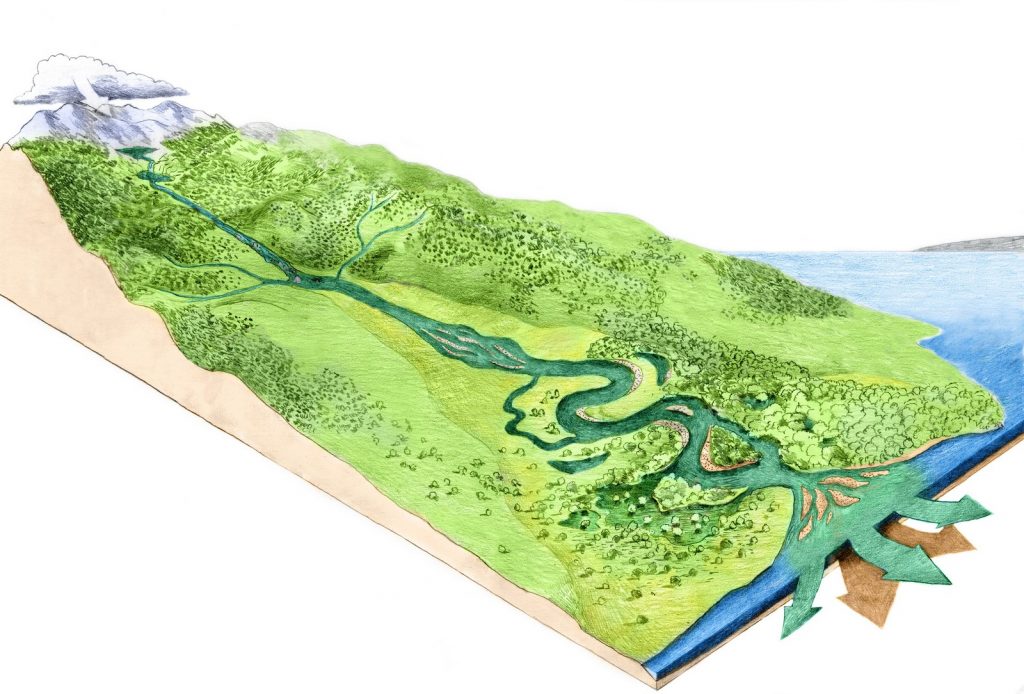 Основни елементи ријека
      -извор
      -ток
      -притоке
      -ушће: нормална ушћа
                   делте
                   естуари
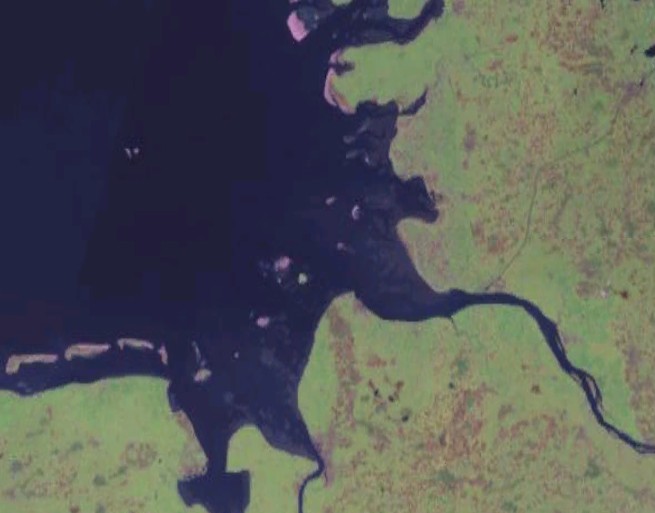 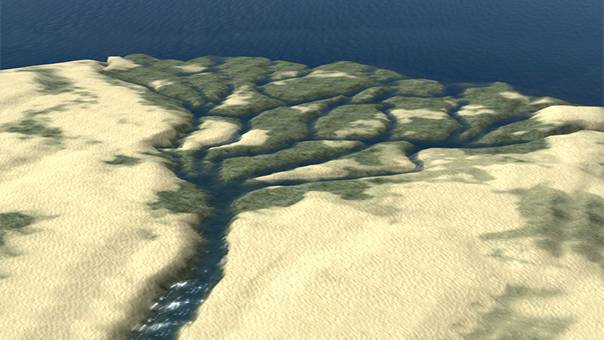 Ријечни систем
       
     
                                                Ријечна мрежа
Ријечни слив






Водостај –ниво воде у ријеци у тренутку посматрања (cm)
Протицај –количина воде која протекне кроз корито у секунди (cm3/s)
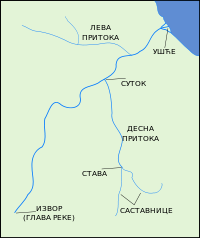 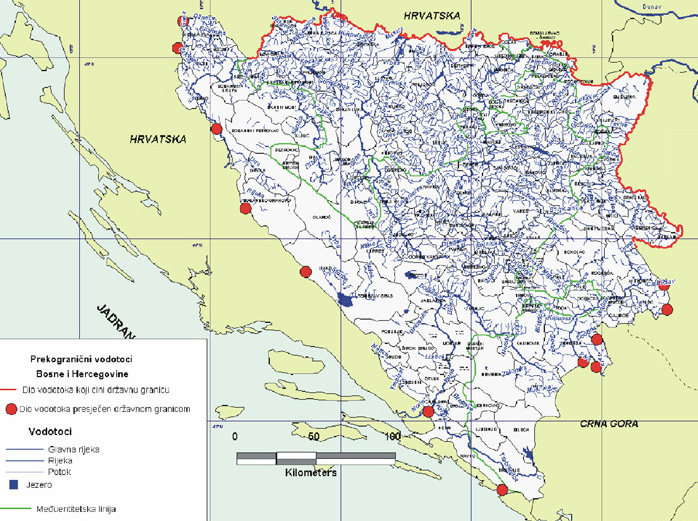 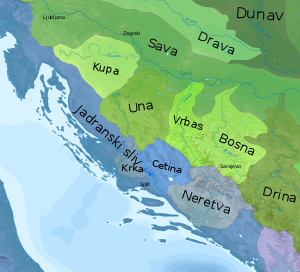 Значај ријека
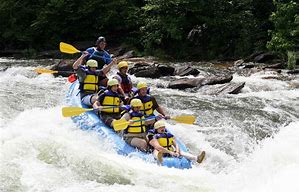 Водоснабдијевање
Риболов 
Одмор и рекреација
Саобраћај 
Хидроенергија
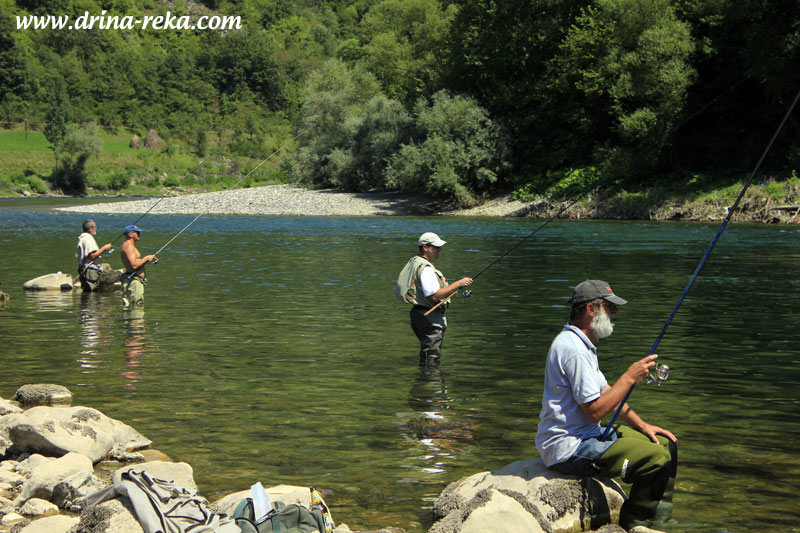 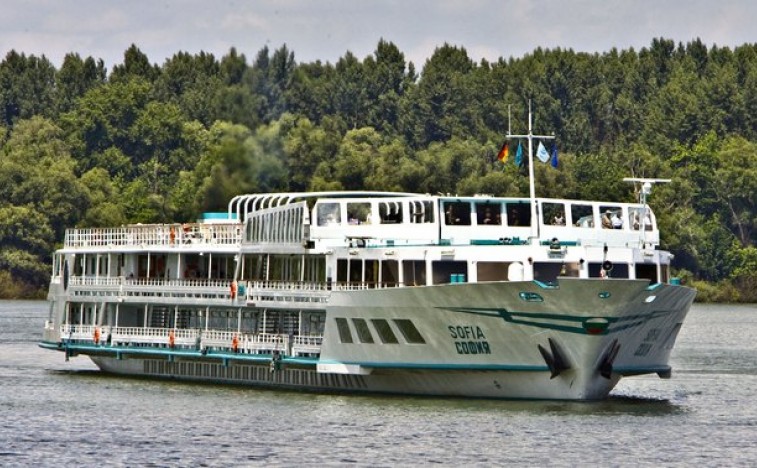 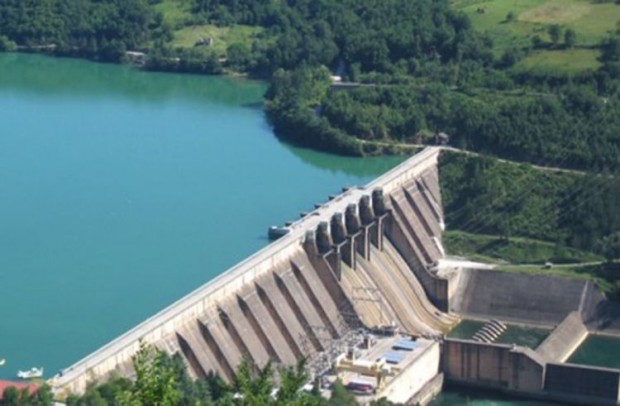 Језераудубљења у копну испуњена водом која немају непосредну везу са морем. Могу бити вјештачка и природна
ВЈЕШТАЧКА ЈЕЗЕРА
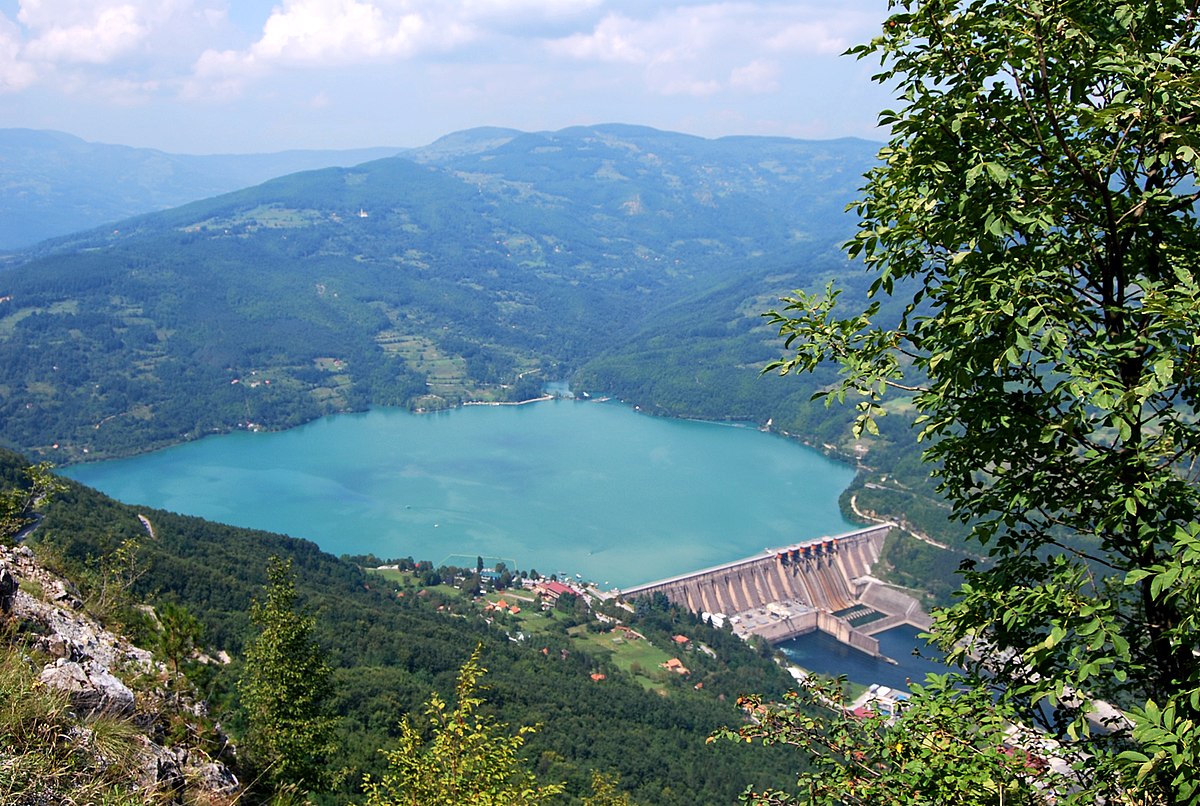 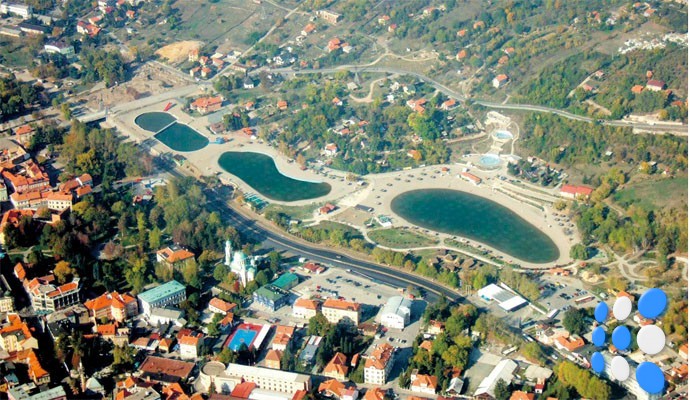 Природна језера
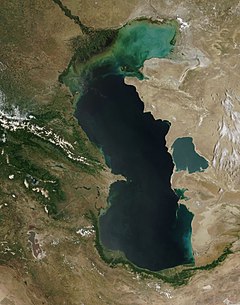 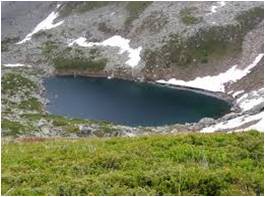 Тектонска








Ријечна





Ледничка








Крашка
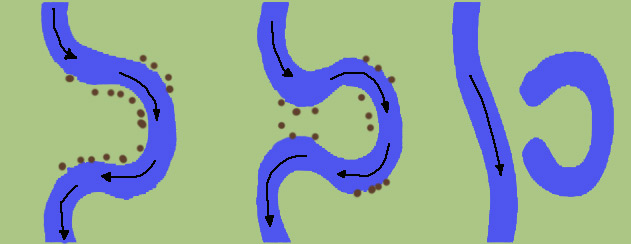 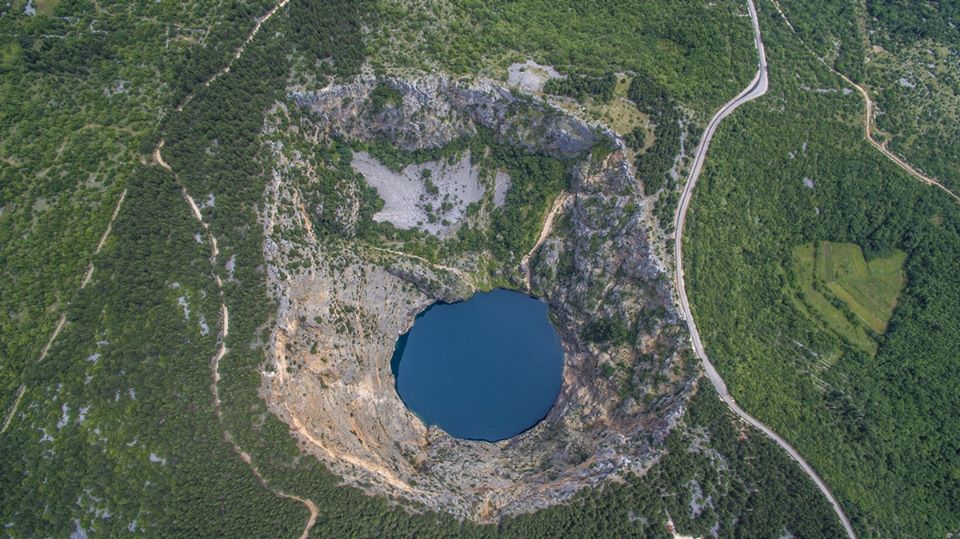 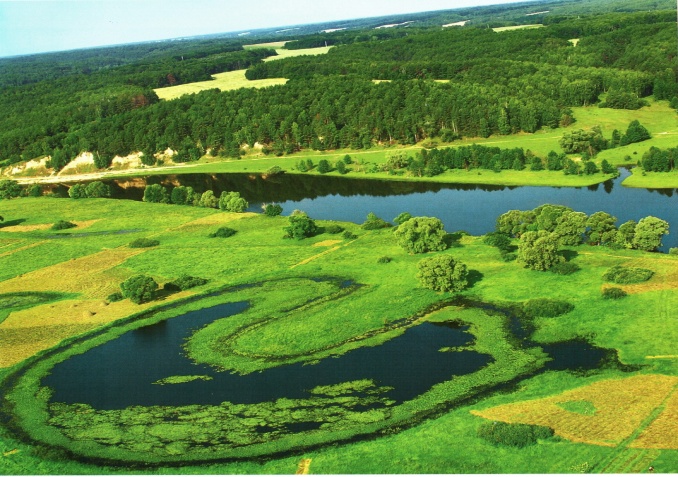 Мочваредијелови копна засићени водом
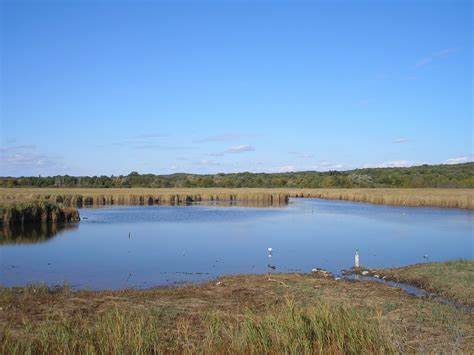 Ледницизаузимају 10% копна, а у њима се налази 70% резерви питке воде на Земљи
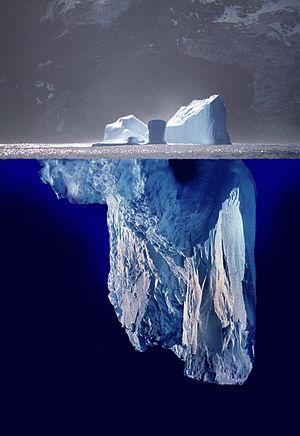 Домаћа задаћа
Описати ријеку у свом завичају
      -име ријеке
      -гдје извире
      -колико је дуга
      -кроз које градове протиче
      -које су јој лијеве а које десне притоке
      -има ли на њој вјештачких језера
      -гдје се улијева